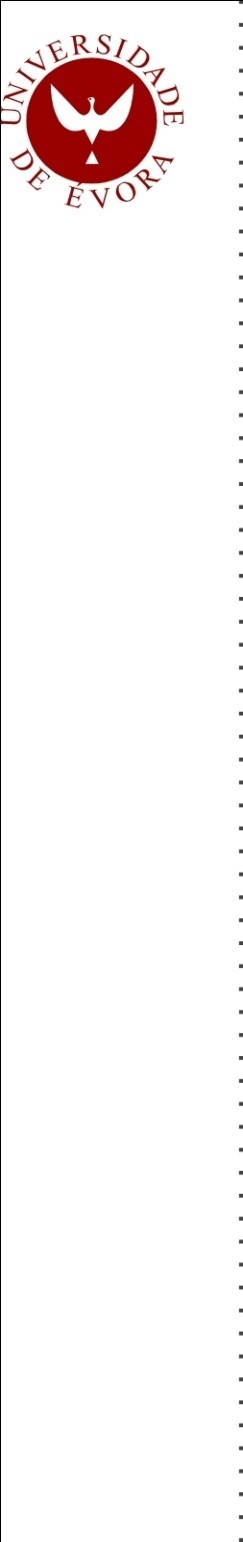 UNIVERSIDADE DE ÉVORA
ESCOLA DE CIÊNCIAS SOCIAIS
DEPARTAMENTO DE PEDAGOGIA E EDUCAÇÃO
 

PAPEL, FUNÇÕES E IMPORTÂNCIA DOS COORDENADORES PEDAGÓGICOS UNIVERSITÁRIOS NO SUCESSO ACADÉMICO DA ESCOLA SUPERIOR PEDAGÓGICA DA LUNDA NORTE E ESCOLA SUPERIOR POLITÉCNICA DA LUNDA SUL - ANGOLA
 
 
 
Miguel Pascoal N.º 10183
Orientação: Prof. Doutora Marília Evangelina Sota Favinha
 
 
Mestrado em Ciências da Educação
Área de especialização: Administração e Gestão Educacional
 
Évora, 2013
Problemática
(Porquê?)
Compreender o trabalho do Coordenador Pedagógico Universitário na orientação do professor no Processo de Ensino-Aprendizagem (PEA) 





Papel quanto à valorização do registo e análise das observações da prática docente, do conteúdo trabalhado na procura da relação teoria /prática que se possa traduzir em resultados significativos para o aluno.
Falta de Coordenadores 
Pedagógicos Universitários na Escola Superior Pedagógica da Lunda Norte e Escola Superior Politécnica da Lunda Sul, como possíveis propiciadores do sucesso do PEA
Propósito da Investigação
(Para quê?)
Contribuir para a análise e compreensão do papel, das funções e da importância dos Coordenadores Pedagógicos Universitários no sucesso académico da Escola Superior Pedagógica da Lunda Norte e Escola Superior Politécnica da Lunda Sul, em Angola.
Palavras-chave
Competências/Papel do Coordenador Pedagógico|
Sucesso EscolarSistema de Ensino Superior Angolano
Problema de Investigação
Qual é o papel, as funções e a importância dos Coordenadores Pedagógicos Universitários (CPU) e de que forma se pode pensar a sua existência e influência no sucesso do processo de ensino-aprendizagem no Ensino Superior Angolano (ESA)?
Questões parcelares de Investigação
Questão 1 - Como se tem organizado o processo de ensino-aprendizagem da escola sem Coordenadores Pedagógicos?

Questão 2 - Que importância poderia ter os Coordenadores Pedagógicos nas instituições universitárias?

Questão 3 - Que implicações poderiam provocar no processo de ensino-aprendizagem a existência de Coordenadores Pedagógicos Universitários?
Objetivos de Investigação
Objetivo 1 - Saber se têm organizado o processo de ensino-aprendizagem da escola sem Coordenadores Pedagógicos?

Objetivo 2 – Conhecer que importância poderiam ter os Coordenadores Pedagógicos nas instituições universitárias?

Objetivo 3 – Identificar que implicações poderiam provocar no processo de ensino-aprendizagem a existência de Coordenadores Pedagógicos Universitários?
Participantes no Estudo
48 Professores:- (19) ESPLN e (29) ESPLS

6 Membros de Direção da Escola Superior Pedagógica da Lunda Norte(ESPLN) e Escola Superior Politécnica da Lunda Sul (ESPLS), adstritas a Universidade Lueji A`Nkonde, República de Angola.

2 Membros do Colégio Reitoral da referida Universidade composta por um Vice Reitor e um Pró - Reitor .

Total 56
PARTE 1
Enquadramento Teórico
Estrutura Colonial do Ensino Superior em Angola (Neto 2010; Silva, 2004)

Ensino Superior Após a Independência (Silva, 2004)

O Ensino Superior na Fase da Democracia em Angola (ANGOP, 2012)

Universidade Lueji A`Nkonde (ULAN) - região académica IV
CAPÍTULO I - CONTEXTUALIZAÇÃO HISTÓRICA DO ENSINO SUPERIOR EM ANGOLA
Estrutura Horizontal do Processo de Ensino Aprendizagem da ULAN

Relação do Pesquisador com a Universidade – ULAN
Estrutura Colonial do Ensino Superior em Angola (Neto 2010; Silva, 2004)

1961 as actividades escolares foram encerradas devido à acção militar;
1962 foi apresentado o Plano Deslandes, pelo então Secretário da Educação de Angola, e aprovado pelo governador de Angola. 

A criação do ESA não foi pacífico e teria gerado uma crise política no Conselho de Ministros de Portugal.
Ensino Superior Após a Independência (Silva, 2004)

1975, o ESA passou a ser um dos subsistemas do Sistema de Educação. 
O Primeiro Reitor foi Dr. António Agostinho Neto, devido aos seus feitos a (UA) passou a (UAN), através do DR nº 9-I Série de 24/1/85 e com Decretos nº 152/80 e 95/80, foram criadas  4 Unidades Orgânicas (UO).

Reformulação da época colonial - 3 Pólos Universitários (Luanda, Lubango e Huambo)
O Ensino Superior na Fase da Democracia em Angola (ANGOP, 2012)

Existem hoje:
 17 universidades e 44 institutos superiores: - Total  (61, IES).
 
“Todo este esforço visa valorizar os angolanos, tornando-os cada vez mais capazes de, pela via da escolaridade e da formação profissional e académica, atingir níveis mais elevados de bem estar e de realização profissional” 
(PR JE.dos Santos)
Universidade Lueji A`Nkonde (ULAN) - região académica IV (Decreto Presidencial nº 242/11, de 7/10/11) 

Províncias da Lunda Norte, sede da Reitoria, com 4 IES;
Um Centro de Estudos de Desenvolvimento Social (CEDS), Lunda Sul com (1) IES;
Malange com (3) IES;
Um Centro de Informação Médica de Toxologia (CIMETOX).
Estrutura Horizontal do Processo de Ensino Aprendizagem da ULAN

Orgãos da ULAN, remetidas as UO teriam o suporte do CPU, como dimensão de uma aprendizagem comunicativa entre professor/aluno de modo a serem transformadores do seu próprio conhecimento

Apreender a Cooperar, promover a Confiança, potenciando a aproximação à escola.
Relação do Pesquisador com a Universidade – ULAN (2004 /2013)

É um contributo sobre  os problemas do PEA à colocar a ULAN para provocar uma aceleração de implementação dos CPU quanto o seu Papel, Funções e Importância no PEA do subsistema do ESA . 

Quadro das mudanças e das inovações que se pretendem nas IES e em cada DEI.
Estrutura Horizontal do Processo de Ensino Aprendizagem da ULAN
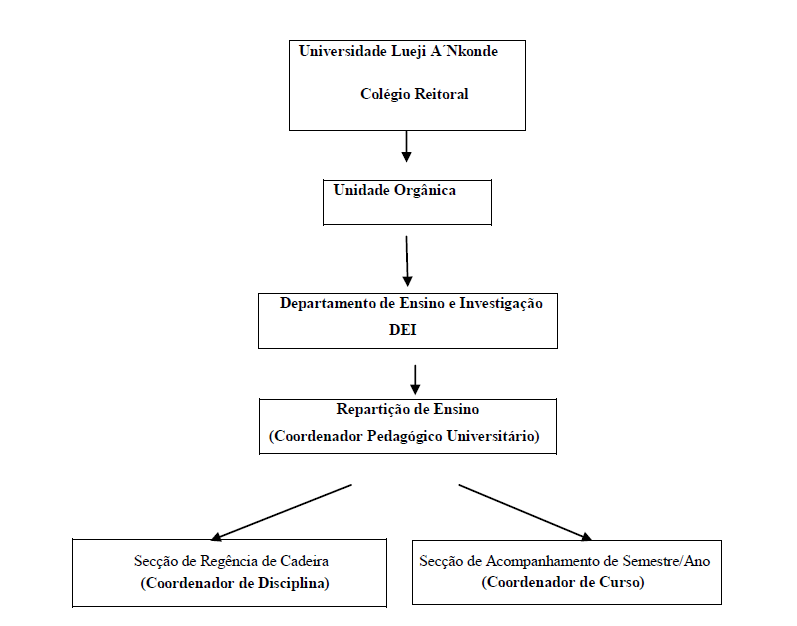 Antecedentes Históricos do Coordenador Pedagógico (Aranha, 2006; Saviani, 2010; Medina, 1997; Ferreira, 2009; Belmonte, 2009; Placco, 2003)  

O Coordenador Pedagógico Universitário: Conceção, Organização e Práticas Educativas (Contreras, 1990; Carvalho, 2005; Elias, 2006)

Papel do Coordenador Pedagógico Universitário no Processo de Ensino-Aprendizagem do Subsistema do Ensino Superior (Silva, 1997; Clementi, 2001; Almeida, 2001; Placco, 2003; Sousa, 2001)

Vínculo do Coordenador Pedagógico na Gestão Escolar (Ferreira, 2009; Bruno & Abreu, 2006; Rangel, 2009; Orsolon, 2001)

Autonomia do Coordenador Pedagógico no planeamento do processo de ensino-aprendizagem (Placco, 2003; Zabala, 1998;Ferreira, 2004)
CAPÍTULO II - COORDENADOR PEDAGÓGICO
Antecedentes Históricos do Coordenador Pedagógico, (Aranha, 2006; Saviani, 2010; Medina, 1997; Ferreira, 2009; Belmonte, 2009; Placco , 2003)

O CP, não deveria ser um assessor do professor, deve antes assumir um compromisso com o PEA. 

Dimensões que configuram a relação entre o professor que ensina- e- aprende, o aluno que aprende-ensina e o CP que orienta-aprende-e-ensina.
O Coordenador Pedagógico Universitário: Conceção, Organização e Práticas Educativas (Contreras, 1990; Carvalho, 2005; Elias, 2006)

É resgatar experiências, e enfrentar diferenças como pressuposto pedagógico e político de uma concepção pautada na organização do PEA.
As tarefas a desempenhar, crescem exponencialmente com a ausência habitual da localização do trabalho dos professores e que surgem do conhecimento teórico-metodológico,
traduzem o papel do CPU que requer espírito de liderança, conhecimento da realidade, equilíbrio, mente aberta, diálogo, para um trabalho em equipa com as diferentes realidades e acções do PEA.
Possível contribuição dos CPU que possa dar ao ESA.
.
Autonomia do Coordenador Pedagógico no planeamento do processo de ensino-aprendizagem (Placco, 2003; Zabala, 1998) Ferreira, 2004)



O planeamento é imprescindível 

Na relação recíproca com o grupo, discutindo, ideias e acções que tenham como meta o ensino de qualidade que garantem ao aluno uma aprendizagem eficaz e ao professor a possibilidade de acções interdisciplinares.
.
Pensamento democrático
PARTE 2
Metodologia
Natureza Quantitativa e Qualitativa
Moreira (2009)
Técnicas de recolha de dados: 

Questionário - fechado, elaborado na base de escala de Likert 
Likert citado pelo Hill, M. & Hill, A. (2009)

Entrevista  - exprimindo a sua própria realidade 
Quivy & Campenhoudt citados em Ribeiro & Queirós (2010)

Análise Documental e de Legislação
CAPÍTULO III- OPÇÕES METODOLÓGICAS
Compreensão do contexto
Contexto da Pesquisa
A análise histórica do ESA confirma a inexistência de um processo de gestão pedagógico e didático nas IES público angolano com uma coordenação pedagógica atuante que permita direcionar a necessidade das relações entre seus níveis curriculares.
Estes níveis devem enfrentar novos conceitos que se introduzem nos currículos universitários, conforme disposições do Decreto nº 90/09 de 15 de Dezembro.
Graduados (1.263) bacharéis e com previsão de 352 licenciados;
(1.986) alunos;
(44) docentes entre efectivos e colaboradores;
(10) Cursos em Ciencias da Educação.
Caracterização da Escola Superior Pedagógica da Lunda Norte
Graduados (523) bacharéis em áreas de Engenharia;
(3.280) alunos;
(135)  docentes entre efectivos e colaboradores e  (11) Cursos: (5) em Engenharia e (6) de Ciências da Educação e Humanas.
Caracterização da Escola Superior  Politécnica da Lunda Sul
CAPÍTULO IV - ANÁLISE E INTERPRETAÇÃO DOS DADOS
questionário
Parte I – Caracterização pessoal e profissional que contempla nove aspetos:  sexo, idade, grau académico, nível de ensino que leciona, situação profissional, DEI em que esta vinculado, anos de serviço docente, exercício de cargo de direção e chefia e nacionalidade.
Parte II – Reflete a opinião dos inqueridos, com sete características:- Perfil, funções, categoria dos CPU no ESA,  gestão eficaz dos professores na articulação horizontal do currículo e das aprendizagens sem o CPU, nulidade do papel dos CPU na valorização das suas competências pedagógicas, importância da ação pedagógica e didática dos CPU e promoção da educação integral dos alunos sem o papel dos CPU.
Recolha de dados decorreu no final do mês de Novembro de 2012, inicialmente na ESPLN, situada na cidade do Dundo, Província da Lunda Norte e à deslocação a ESPLS, cidade de Saurimo, Província da Lunda Sul, que situa a 260 KM.
ANÁLISE DOS DADOS
Tratamento dos dados quantitativos
Excel do Microsoft Office 2007

 - Tabelas de frequência
Moscorola & Freitas (2002)
Completar e constatar com o processo de comparação numa análise quantitativa
Análise dos dados qualitativos
Codificação dos dados para não identificar os intervenientes, 

Tuckman (2002) 
Registos transcritos e processados informaticamente 
Bogdan & Birklen (1994)
Bardin (2004)
Análise categorial
Grelha de categorias
Síntese
Ribeiro, C. & Queirós T. (2010)
Apresentação e INTERPRETAÇÃO DOS DADOS
Caracterização dos participantes
Habilitações
Género
Situação Laboral
Nível de Ensino  que leccionam
Apresentação e INTERPRETAÇÃO DOS DADOS
Coordenador Pedagógico Universitário  (Pestana e Gageiro, 2009)
Perfil
Funções
Valorização e Reconhecimento
Papel
Apresentação e Interpretação DOS DADOS quantitativos
Com base na análise dos questionários, obtivemos o resultado das perceções, com uma escala de 5 graus, concordância/intensidade, não concordância e hierarquia dos indicadores de cada uma das dimensões:
As ações de gestão e da qualidade do PEA, 
A promoção das aprendizagens, 
A compensação salarial, 
Apresentação de sumários temáticos nas aulas, seguida de valorização do professor pelas competências pedagógica, 
Existência de percursos diferenciados /alternativos do PEA para integração do CPU no ESA 
Incorporação na reflexão do PEA para integrar alunos com deficiências, 
O papel do CPU na educação integral do aluno nos aspetos cognitivo e moral.
Justifica a necessidade do CPU no ESA a luz do Decreto Presidencial nº 422/11, de 7 de Setembro, artigo 8º alíneas h), i) e j), da Resolução nº 4/07, alíneas a), p), r), u) e z) e do Decreto 90/09, de 15 de Dezembro, artigos 7º, 8º e 9º para que haja novas formas de adaptação e melhoria da qualidade do PEA.
Apresentação e Interpretação DOS DADOS qualitativos
limitações do estudo

 
Devido à orientação metodológica que privilegiámos, as conclusões não podem ser decisivas e seria um risco generalizá-las





O momento da acção educativa que vive a nossa sociedade que é marcado por alterações à legislação. 

2) Pelo facto de a investigação ter sido circunstancial (amostra de duas escolas).
Conclusões
A maioria dos inquiridos considera que os Coordenadores Pedagógicos Universitários deveriam ser uma estrutura intermédia de reforço dos Departamentos de Ensino e Investigação.
Os chefes dos Departamentos de Ensino e Investigação, por si só, não conseguem dar atenção necessária e suficiente ao nível departamental de um conjunto de tarefas que envolve o processo de ensino-aprendizagem.
É importante repensar uma nova forma de ver a figura do Coordenador Pedagógico Universitário, voltada para uma reflexão conjunta, democrática, alicerçada pela busca do sucesso académico.
Os Coordenadores Pedagógicos Universitários, devem ser valorizados no subsistema de Ensino Superior, enquanto mediadores de aprendizagens, da promoção e da cooperação entre os professores, da competência científico-pedagógica, dando especial ênfase à noção de partilha de saberes, à reflexão conjunta, à experiência profissional e aos conhecimentos pedagógicos e científicos.
Uma das funções que deveriam ser exercidas pelo Coordenadores Pedagógicos Universitários é de cooperar na elaboração, desenvolvimento, supervisão e avaliação do processo de ensino-aprendizagem.
Sugestões
Todas as alterações realizadas no âmbito do Subsistema do ESA a ideia que prevalece é de que, a qualidade do trabalho realizado para eficácia do PEA, está dependente do compromisso que as estruturas de orientação educativa (ULAN e Departamento Ministerial do Executivo Angolano) assumem relativamente à execução do papel que lhe é conferido nas alíneas p),r),t), da Resolução nº 04/de 02 de Fevereiro e outra sobre a melhoria do PEA.
Deve-se :
Adequar um novo Estatuto da Carreira Docente Universitária àqueles cuja função é ensinar e introduzir novas práticas na organização do PEA que são reconhecidas pelos diplomas legais alínea f), do artigo 12º, do Decreto nº 90/09 de 15 de Dezembro  a partir do momento em que se procurou democratizar o ensino superior.
Contributos da Investigação
Reflexão colaborativa e participada, útil para a construção de um perfil de competências da ação do CPU, capaz de se legitimar como mediador entre o professor, a aprendizagem e o aluno.
Sugestões para investigações Futuras




o papel do Líder no que respeita à implementação de departamentos de coordenação Pedagógica de área ?
Qual a visão que os professores têm do Líder de gestão, no que respeita à implementação de departamentos de coordenação Pedagógica de área
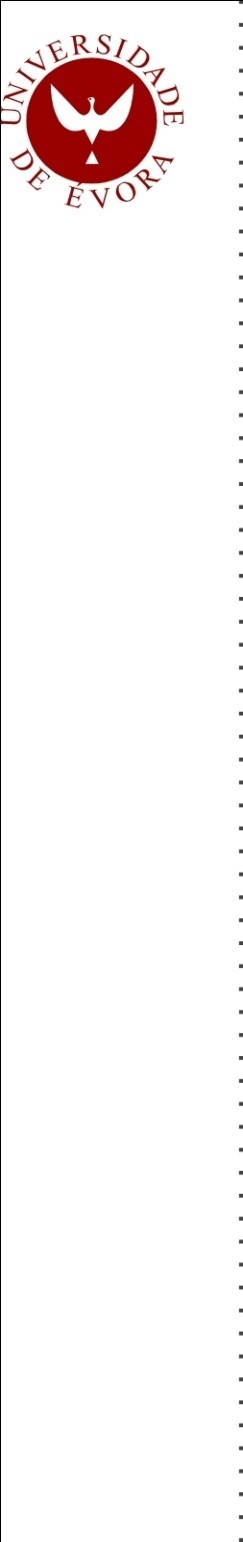 UNIVERSIDADE DE ÉVORA
ESCOLA DE CIÊNCIAS SOCIAIS
DEPARTAMENTO DE PEDAGOGIA E EDUCAÇÃO
 

PAPEL, FUNÇÕES E IMPORTÂNCIA DOS COORDENADORES PEDAGÓGICOS UNIVERSITÁRIOS NO SUCESSO ACADÉMICO DA ESCOLA SUPERIOR PEDAGÓGICA DA LUNDA NORTE E ESCOLA SUPERIOR POLITÉCNICA DA LUNDA SUL - ANGOLA
 
 
 
Miguel Pascoal N.º 10183
Orientação: Prof. Doutora Marília Evangelina Sota Favinha
 
 
Mestrado em Ciências da Educação
Área de especialização: Administração e Gestão Educacional
 
Évora, 2013